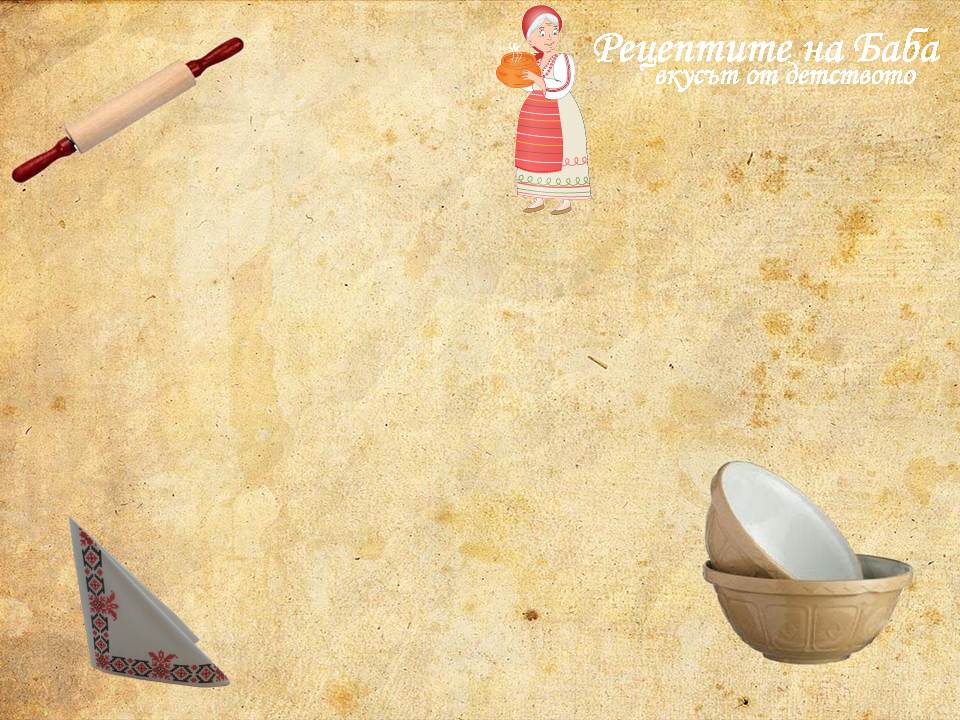 Рецептата на Баба - Зелник
Детска градина „Славейче“- гр.Кюстендил
Група „Джудже“
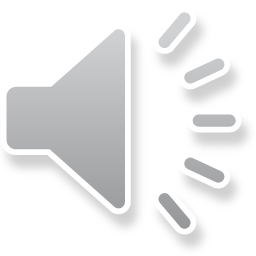 Група „Джудже“
Кратко представяне
Казвам се Габриела Сапунджиева и съм на 3 години и половина. Посещавам група „Джудже“ в детска градина „Славейче“, гр. Кюстендил. От моите учителки разбрах за конкурса за автентична регионална рецепта на кулинарна тема „Рецептите на баба“ и реших с помощта на моята майка и кулинарните умения на прабаба ми, да Ви представим типична за нашия регион рецепта, а именно- зелник.
Кюстендилски зелник
Нeобходимите продукти
Рецептата на бабаСтъпка 1
Първото и най-важно нещо за един хубав зелник е пресяването на брашното. Прави се кладенче и вътре се слага мая с размерите на бобено зърно, около 40 гр олио, 1 супена лъжица оцет и 1/2 супена лъжица сол, след което започва да се добавя по малко от хладката вода и да се замесва тестото. То трябва да бъде меко. Баба пипна мекичкото на ушето и каза, че тестото трябва да бъде със същата мекота.
Рецептата на бабаСтъпка 2
Тук баба сложи да препържи олиото и маслото, като наряза една ябълка вътре. Целта ѝ е да обере, ако има неприятна миризма и да придаде по-приятен вкус (малка тайна на баба).
Рецептата на бабаСтъпка 3
Тестото се разделя на 9 равни части и се намазва с олио. Оставя се за около 10-15 минути да се отпусне.
Рецептата на бабаСтъпка 4
След като се е отпуснало тестото, започва да се точи, като се ръси с царевично брашно, за да бъдат по-сухи корите. Когато се постигне големината на кората, се намазва с мазнината и се оставя за няколко минутки (3-4), за да се засуши самата кора.
Рецептата на бабаСтъпка 5
Преди да започнем с тестото, подготвяме вътрешността на зелника. За целта се измиват добре спанака, копривата, празия лук и се нарязват на ситно. Запържват се и накрая прибавяваме изварата. Оставя се настрани, за да изстине.
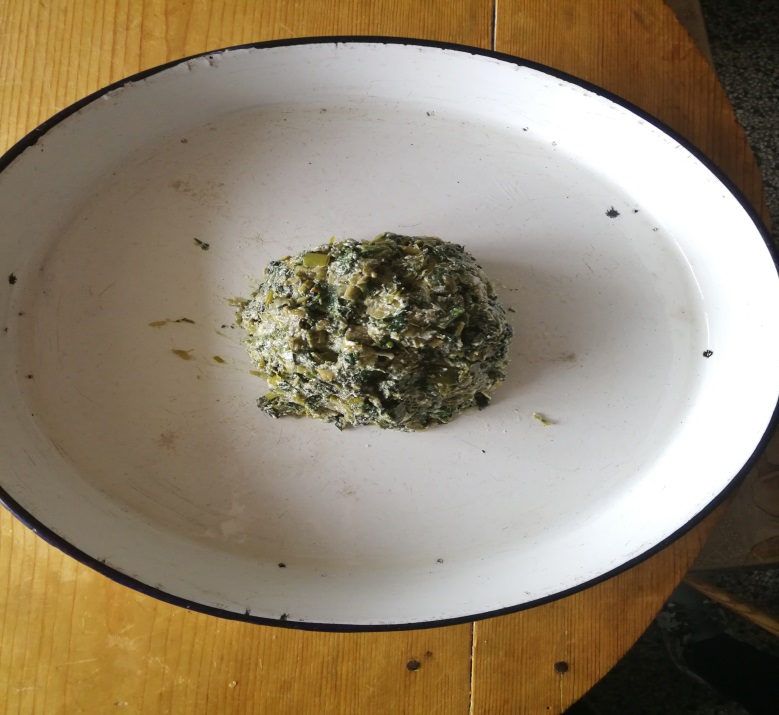 Рецептата на бабаСтъпка 6
Изсъхналата вече кора се поставя най-отгоре върху сместа и се намазва с олио.
Рецептата на бабаСтъпка 7
Всяка следваща кора се навива като за баница, но по-рехаво и се поставя в тавата.
Рецептата на бабаСтъпка 8
Когато и последната кора заеме своето място, първата започва да се обръща над другите кори.
Рецептата на бабаСтъпка 9
Изпича се на 180° С за около 50-55 минути.
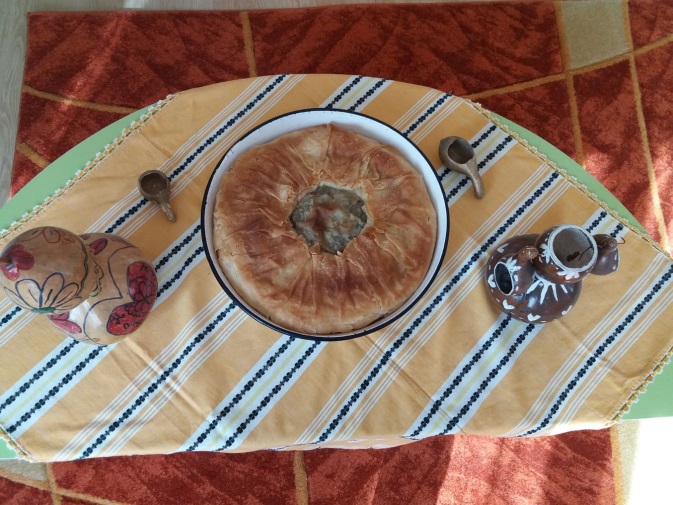 Общото тегло на зелника след изпичане е 2,100 кг. 
  Една порция излиза около 200 гр.
Надявам се, че рецептата, която презентирах (типична за нашия регион Кюстендил), Ви е харесала и всеки, който желае, следвайки стъпките, ще може да направи същия зелник.
БЛАГОДАРЯ ЗА ВНИМАНИЕТО!!!